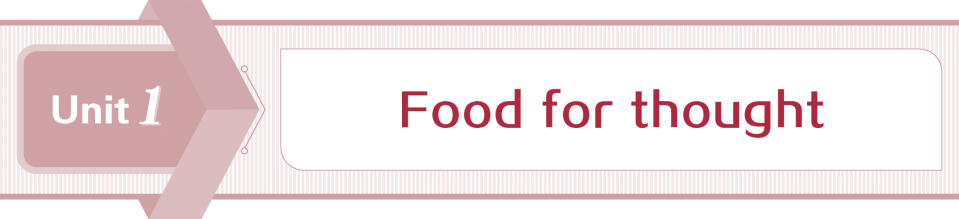 Section Ⅱ Integrating skills & Developing ideas
WWW.PPT818.COM
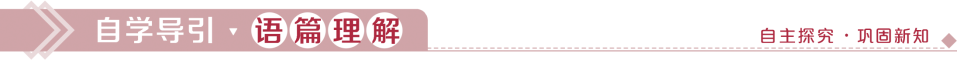 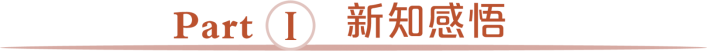 function
tip
custom
attack
within
related
addict
differ
slightly
recommend
construction
satisfying
convenient
originally
official
resist
adapt
in case
put...to the test
belong to
end up
catch up
bring up
more or less
adapt to
pick up
too tired to eat
Cooking together
no family meal is complete  without
some form of meat
I still don’t think that anything can beat
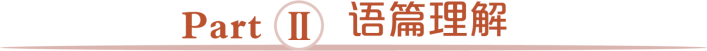 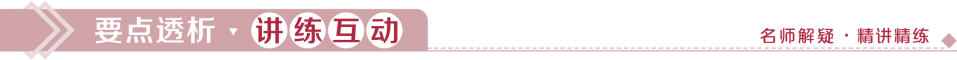 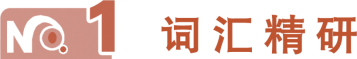 playing
addict
addicted
addictive
Addicted to computer games, the boy didn’t
want to study.
Addicting himself to computer games, the boy
didn’t want to study.
in case of
In this case
In that case
In any case
In no case
to
to take
visiting
(should) be checked
under
on/upon
died of a heart attack
belonging
As is known to us
belonging to
It is known to us that
belongs to
as
with
dead
getting
up
about
down
to satisfy
to my satisfaction
satisfied
satisfied
satisfying
to/for
for
to pick
convenience
buying
resistance
to
couldn’t resist showing off his being praised
to
to
adopted
adopted
adapt
adapted
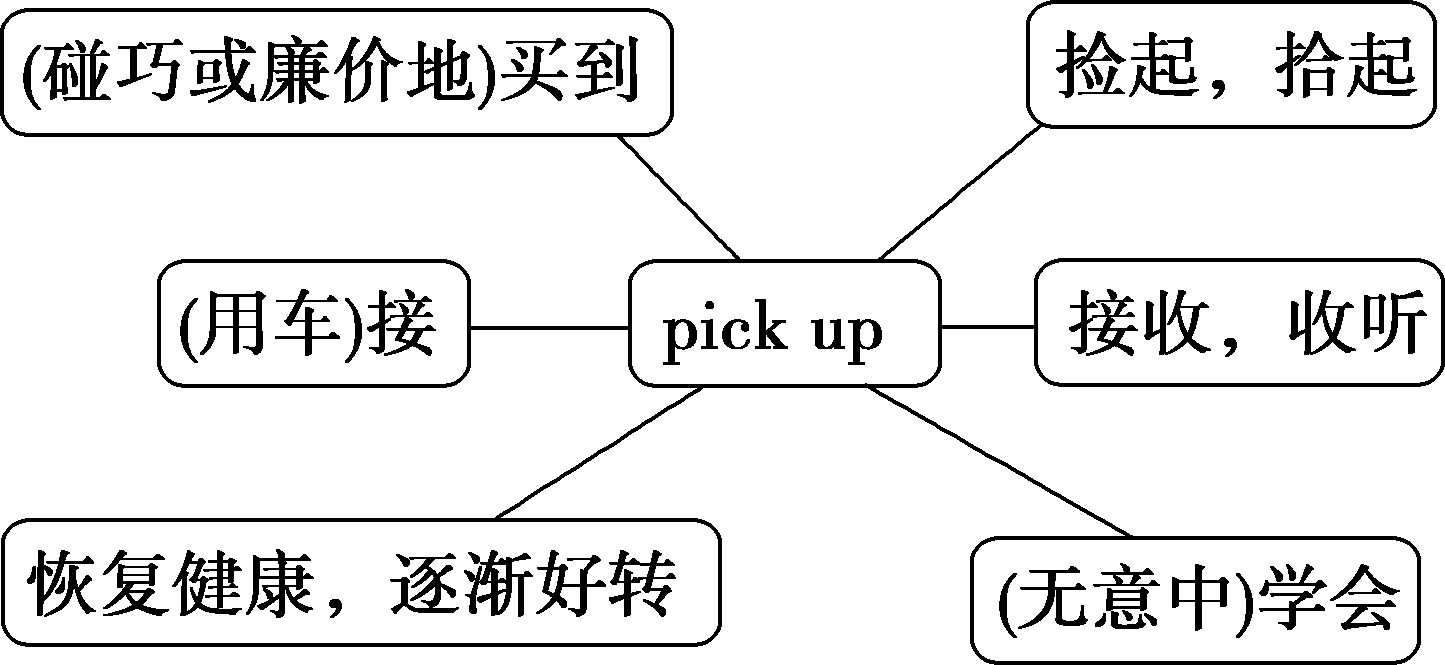 picks up
(无意中)学会
开车接(人)
接收(信号)
恢复；好转
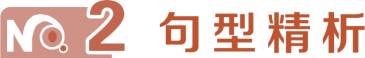 to know
to cross
too difficult for me to work out
too narrow for a car to get through
本部分内容讲解结束
按ESC键退出全屏播放